Thermochemistry 	The study of energy
Chapter 6/ 16 
Chapter 8 in AP book
1
6. 1 The Nature of Energy
Energy is capacity to do work or to produce heat. 

Thermochemistry is the relationship between chemical reactions and energy changes.
2
Kinetic Energy
The energy  of an object in motion

Examples: 
Velocity, heat 

Temp = Heat
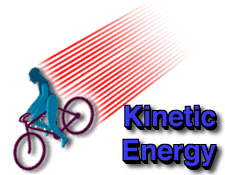 3
Stored energy in an object by virtue of its position. 


Units of energy: 
Joule J, 
1 Calorie Cal = 4.184 J
4
Energy Systems
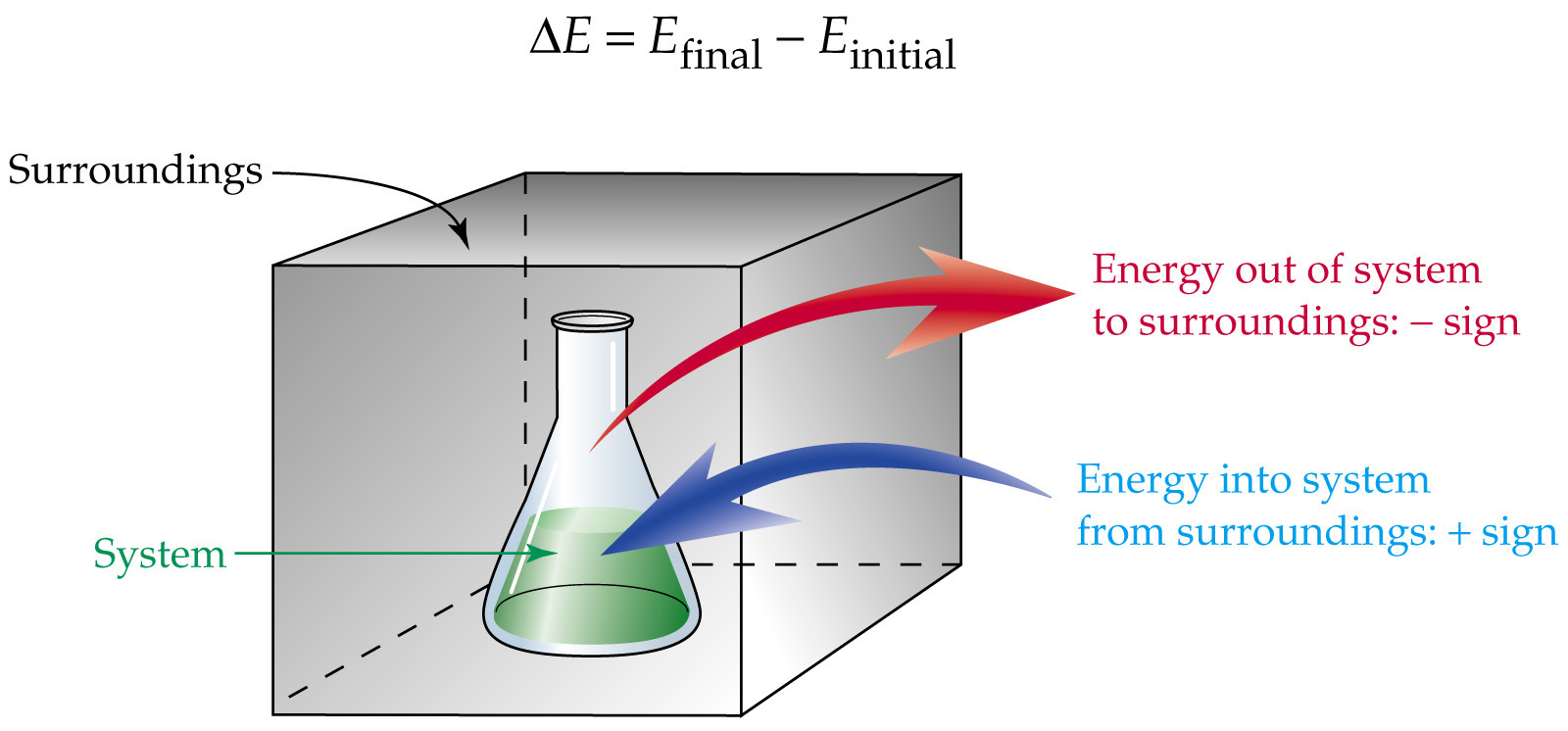 System: portion we single out to study    

Ex: reactants products.

Surroundings: 
 reaction vessel
5
Types of Systems
6
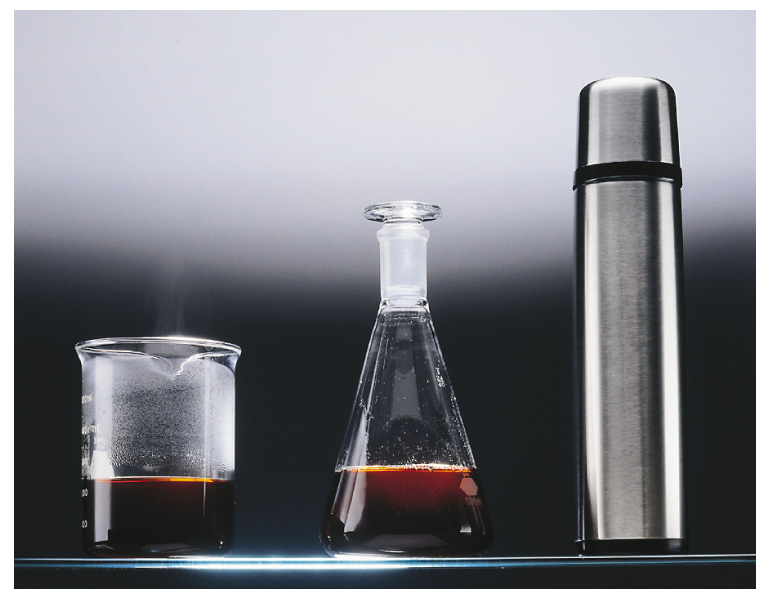 7
Exothermic
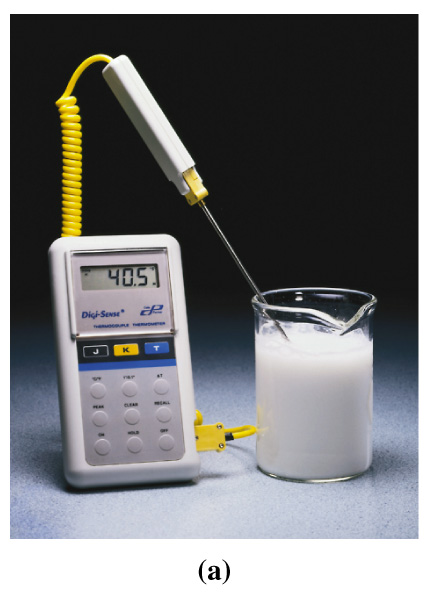 A reaction that results in the evolution of heat. Thus heat flows out of the system

Exo = out 

- q = (- heat )
8
Endothermic
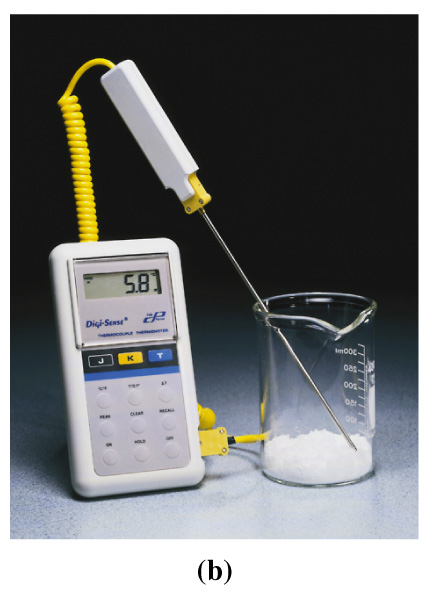 A reaction that absorbs heat from their surroundings. Thus heat flows into a system.

Endo = In to

+ q = (+ heat )
9
First law of thermodynamics
Aka: The law of conservation of energy 

Energy is neither created nor destroyed, thus energy is converted from one form to another.
10
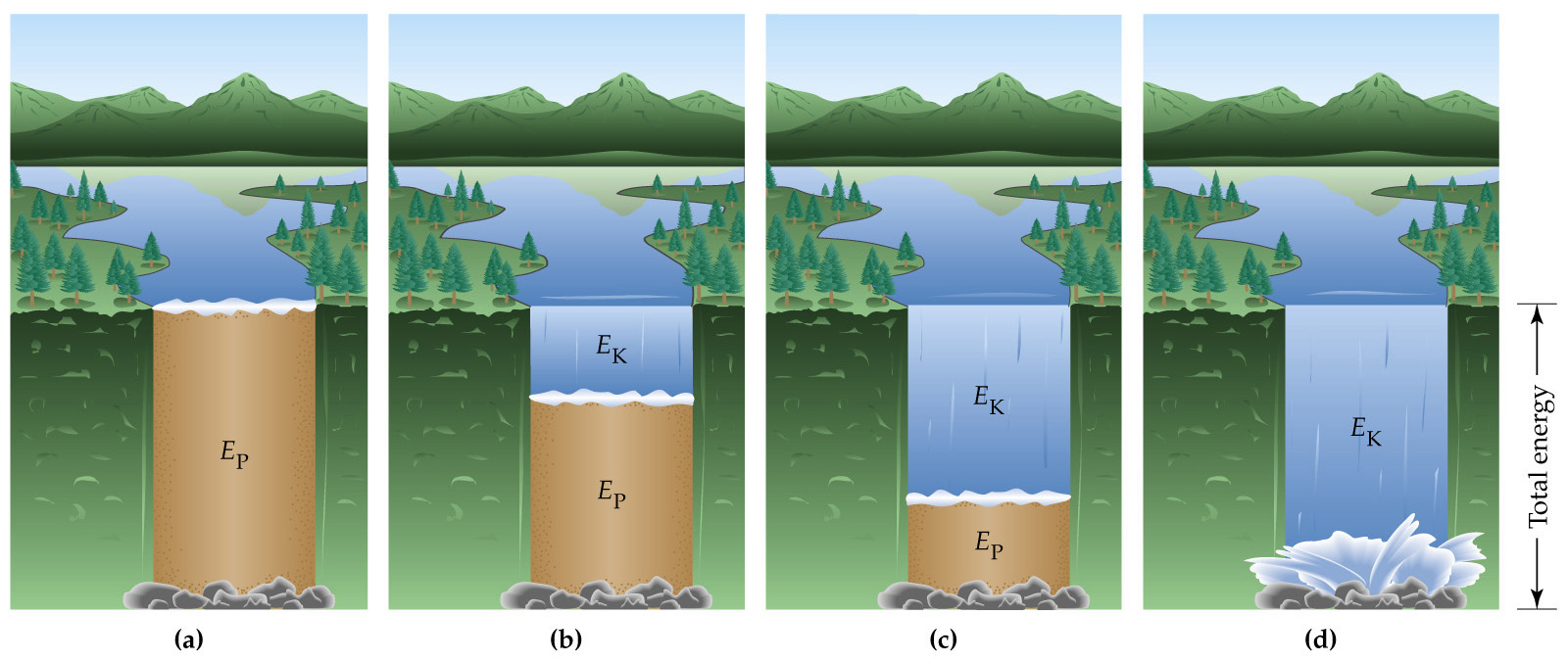 The total amount of energy contained by the water in a reservoir is constant. 
A. At the top of the dam, the energy is potential (EP). 

B-C. As the water falls over the dam, its velocity increases, and potential energy is converted into kinetic energy (EK).

D. At the bottom of the dam, the kinetic energy gained by the water is largely converted into heat and sound as the water dashes against the rocks.
11
1st Law of Thermodynamics
The energy of the universe is constant

Universe  = System + Surroundings
12
Internal Energy
The energy (E) of a system can be defined as the sum of  the kinetic and potential energies of all of the particles in a system. 

Internal energy can be changed by a flow of HEAT, WORK, or BOTH
13
Equation of the 1st  Law of Thermodynamics
E  =  q + w
E = change in system’s internal energy
q = heat
w = work
14
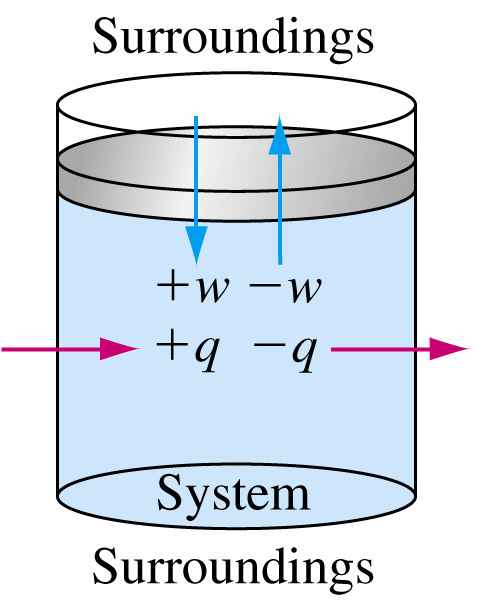 15
E = Ef  - E1 

E > 0 = system gained energy 

E < 0 = system lost energy to the surroundings
Energy!!!
16
Work  (w)
W > 0 = work is done ON the system
                     ( + W) 

W < 0 = work is done BY the system on the surroundings. 

                   (-W)
17
Heat (q)
q > 0 = heat is added to the system.  (+ q  endothermic)  



q < 0 = heat is released from the system  (-q exothermic)
18
Example:
Calculate E for a system undergoing and endothermic process in which 15.6 kJ of heat flows and where 1.4 kJ of work is done by the system.
19
Answer
q = + 15.6 (endothermic)

W = - 1.4 kJ (work is done by the system)

E = 15.6 - 1.4 = 14.2
20
AP Example
21
22
State Function
A Property of a function that is determined by specifying its condition or its present state

Same thing different wording:
(A property of a system that is not dependent on the way in which the system gets to the state in which it exhibits that property.) (i.e we only care about the net change. )

The value of a state function depends only on the present state of the system - not how it arrived there


Energy E, Enthalpy H, Entropy S, Free Energy change G are all state functions.
23
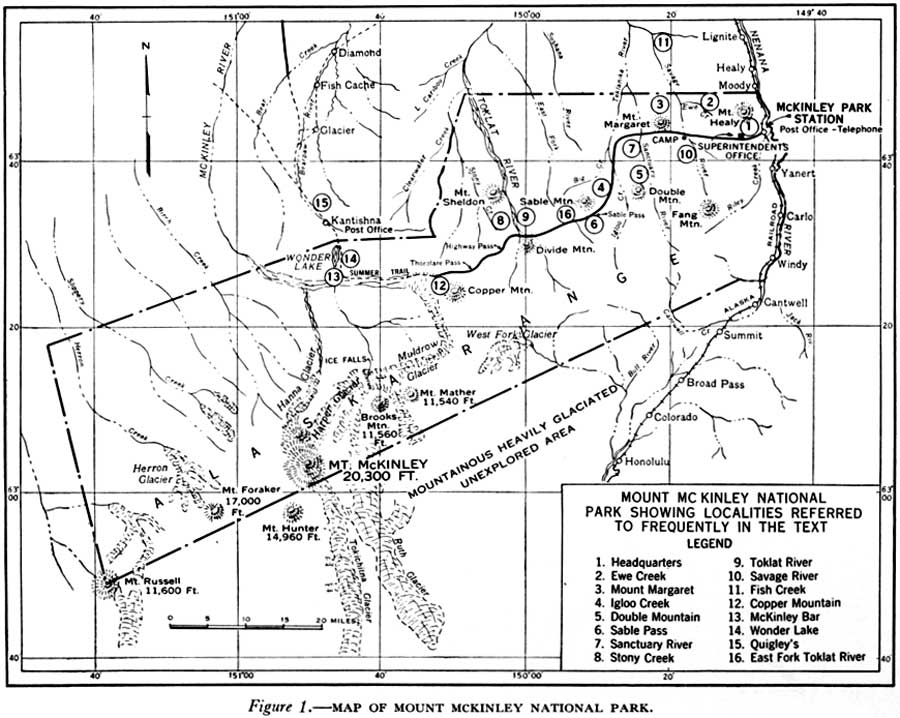 Example
It does not matter if I approach from the North or from the South. I will have and endpoint to my destination of Mt. McKinley.
24
Example
It does not matter whether I heated the water or cooled that water to get it to the temperature. Internal energy (of the center beaker) would be the same regardless.
25
Change in energy ΔE
ΔE  is a state function because it is independent of pathway.
(all we care about is energy at Ei and energy at Ef. at a given time or temperature)
26
Dead Give away
http://www.cord.edu/faculty/ulnessd/legacy/fall99/sarah/sld001.htm
27
Change in energy ΔE
ΔE  is a state function because it is independent of pathway.
(all we care about is energy at Ei and energy at Ef. 

Heat (q) and work (w) are not state functions!!!!!
28
Calculating Work (w)
work  =  force  distance
since pressure  =  force / area,
work  =  pressure  volume
wsystem  =  PV

Note: P = pressure of the external environment. 
Know: 101.3 J/L*atm
29
Example:
Calculate the work associated with the expansion of gas form 46 L to  64 L at a constant external pressure of 15 atm.
30
Answer
w = -PΔV

P = 15 atm 
V = 64-46 = 18L 

 w = -15(18) 
     =  -270 L*atm
31
Homework
Pg 282-283 #’s 21-24 all
32
6.2 Enthalpy and Calorimetry
Enthalpy  (H): 
The measure of energy that is released or absorbed by the substance when bonds are broken and formed during reactions

Bonds formed = energy release (EXO)
Bonds Broken = energy absorbed (ENDO)
33
Enthalpy Change H°
This change takes place over the course of a reaction and shows the net overall change. 
H = H products – H reactants
34
Where to Find ΔValues
Table 6.0 pg 262

Appendix pg A21-22
35
More enthalpy
Enthalpy, along with the pressure and volume of a system, is a state function (property of a system that depends only on its state, not how it arrived at its present state).
36
Heat Of Formation Hrxn  = H (products) – H (reactants)
ΔH°f = H (products) – H (reactants) 
ΔH°f > 0  = energy is absorbed
                  product is less stable 
                  endothermic process

ΔH°f < 0 = energy is released
                  product is more stable 
                  exothermic process
37
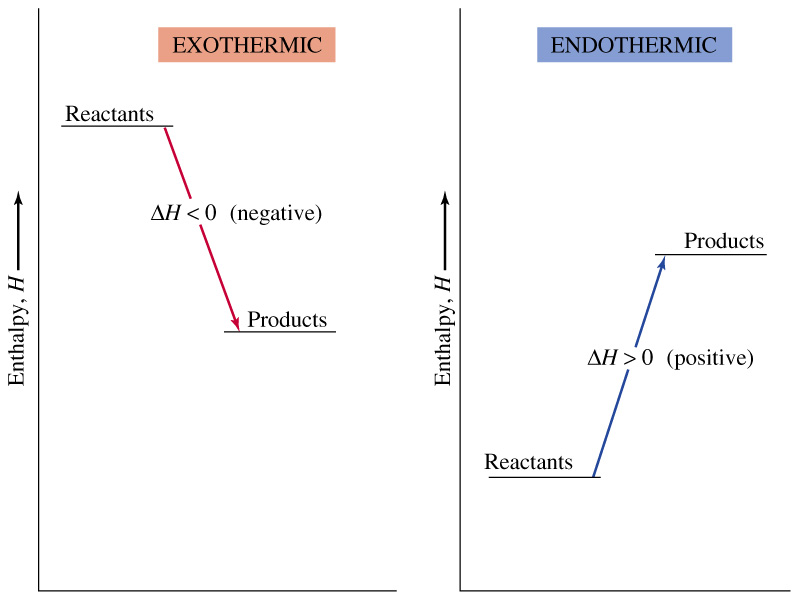 Products have stronger bonds than reactants and have lower enthalpy than reactants and are more stable. 
**low enthalpy means more stable.
38
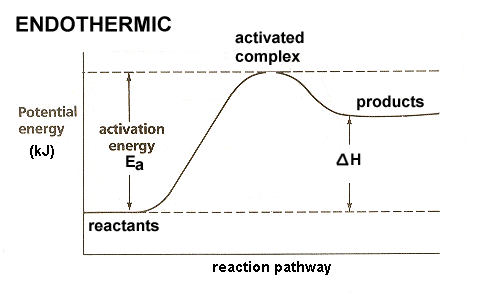 All reactant bonds broken no products formed
the reactants have less potential energy than  the products. Energy must be input in order to raise the particles up to the higher energy level.
Energy + A + B --> AB
39
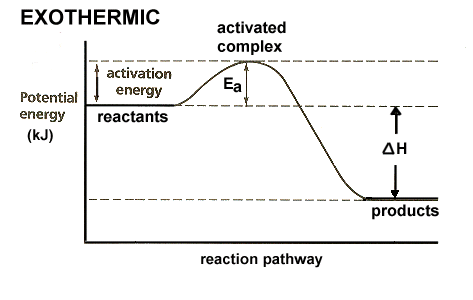 The  reactants have more potential energy than the products have. The extra energy is released to the surroundings.
 A + B --> AB + Energy
40
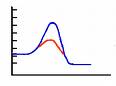 Uncatalyzed
catalyzed
Catalysts speed up reactions by providing an alternate pathway for the rxn to occur. Note that energy of reactants, products, and ∆H are the same but activation energy Ea is just lower.
41
Example:
Using enthalpies of formation, calculate the standard change in enthalpy for the following reaction. Then determine if the reaction is endothermic or exothermic: 

2Al (s) + Fe2O3 (s)   Al2O3 (s) + 2Fe (s)
42
ΔHrxn = H (products) – H (reactants)

        2Al (s) + Fe2O3 (s)   Al2O3 (s) + 2Fe (s) 
        
H =  0      +    -826        -1676  +  0

          (-1676  +  0) -  (0      +    -826)

 ΔHrxn = -850 kJ   VERY exothermic
43
Homework
Pg 285 #’s   61, 64, 65,
44
More Equations
At Constant Pressure: 
		 
                 H = qp


At constant volume: 
              E = qv
45
Calorimetry
Measures heat flow 

Calorimeter: used to measure the exchange of heat that accompanies chemical reactions.
46
How it works
Reaction using known quantities of reactants is conducted in an insulated vessel that is submerge in a known qty of water. 
The heat created from the reaction will increase the temperature of the water surrounding the vessel. 
The amount of heat emitted can be calculated using the total heat capacity of the calorimeter and its contents.
47
Heat Capacity
The heat required to raise the temperature of a substance by 1ºC

               q = CΔT

q = heat energy released or absorbed by     		the rxn
C = heat capacity 
ΔT = change in temperature in ºC
48
Specific Heat
The heat required to raise  1 gram of a substance by 1ºC

                q = sm ΔT

q= heat energy released or absorbed by the rxn
S = specific heat 
m = mass of solution 
ΔT = change in temperature in ºC
49
Example:
How much heat in kJ is required to increase the temperature if 150 g of water from 25°C to 42°C. Sp heat of water is 4.18 J/g°C. (Memorize sp heat water)
50
Answer
q = msΔT

q = 150(4.18)(42-25) 
 q = 10,659 j
q = 10.659 kJ
51
A coffee cup calorimeter initially contains 125 g of water at 24.2°C. Potassium bromide (10.5g) also at 24.2°C is added to the water, and after the KBr dissolves, the final temp is 21.1°C. Calculate the enthalpy change for dissolving the salt in J/g and kJ/mol. Assume that the specific heat capacity of the solution is            4.184 J/°Cg and that no heat transferred to the surroundings or to the calorimeter.
52
q = msΔT     (think m total)
m = 125 + 10.5 = 135.5
q= 135.5 (4.184)(24.2-21.1)

q = 1755.8 J

ΔH = q

ΔH = 1755.8     119gKBr   0.001kJ
       10.5g KBr    1 mol       1J

     =  19.9 kJ/mol
53
Example
A 42.2 g sample of copper is heated to 95.4 ºC and then placed into a calorimeter containing 75.0 g of water at 19.6 ºC. The final temp of the metal and water was 21.8 ºC. Calculate the specific heat of copper, assuming that all the heat lost by copper is gained by water.
54
Assume  Heat lost = heat gained 

qlost = 42.2g(s)(95.4-21.8 ºC )
				= 3400.32(s)

qgained = 75.0 g(4.18)(21.8-19.6 ºC )
                   =  689.7

 3400.32(s) = 689.7
S = 0.2 J/ºC *g
55
Homework
Pg 283 #’s: 21, 23, 25, 28

31,38,41,47
56
6.3 Hess’s Law
“Heat of summation”

 states that if reactions are carried out in a series of steps, ΔH for the reaction will be equal to the sum of the enthalpy changes by the individual steps.
57
Reactants    Products
	The change in enthalpy is the same whether the reaction takes place in one step or a series of steps.

Goal: manipulate the steps of the equation (multiple, reverse) to cancel out terms to isolate the final reaction and calculate the new enthalpy (ΔH )
58
Calculations via Hess’s Law
1.	  If a reaction is reversed, H is also reversed.
N2(g)  +  O2(g)    2NO(g)     H = 180 kJ
  2NO(g)    N2(g)  +  O2(g)     H = 180 kJ
2.  	If the coefficients of a reaction are multiplied by an integer, H is multiplied by that same integer.
6NO(g)    3N2(g)  +  3O2(g)     H = 540 kJ
59
Solving Hess’s Law Problems
Given the following data, calculate the ΔH for the reaction:

C2H2 (g)+   5/2 O2   2CO2 (g) +  H2O (l)    ΔH = -1300kJ

   C (s) +   O2 (g)     CO2 (g)                      ΔH =  -394 kJ

    H2 (g) +    ½ O2 (g)    H2O (l)                ΔH =  -286 kJ

 2C (s) + H2 (g)  C2H2 (g)
60
C2H2 (g)+   5/2 O2   2CO2 (g) +  H2O (l)    ΔH = -1300kJ

   C (s) +   O2 (g)     CO2 (g)                      ΔH =  -394 kJ

    H2 (g) +    ½ O2 (g)    H2O (l)                ΔH =  -286 kJ

__________________________________

          2C (s) + H2 (g)  C2H2 (g)                ΔH =
61
62
H2S(g) +    2O2(g)    H2SO4(l)      ΔH =-706.5KJ
   H2SO4(l)    SO3(g) +    H2O(g)      ΔH =184.5KJ
   H2O(g)       H2O(l)                        ΔH=-99KJ

_______________________________________



       SO3(g) + H2O(l)  H2S(g) + 2O2(g)        ΔH=
63
Homework
53, 55, 56, 58 

Show all work.
64
Second Law of Thermodynamics
Is a process is spontaneous in one direction, then it can’t be spontaneous in the reverse. 

The entropy (S) of the universe (unlike energy) is always increasing during contentious reactions.
65
Thermodynamics vs. Kinetics
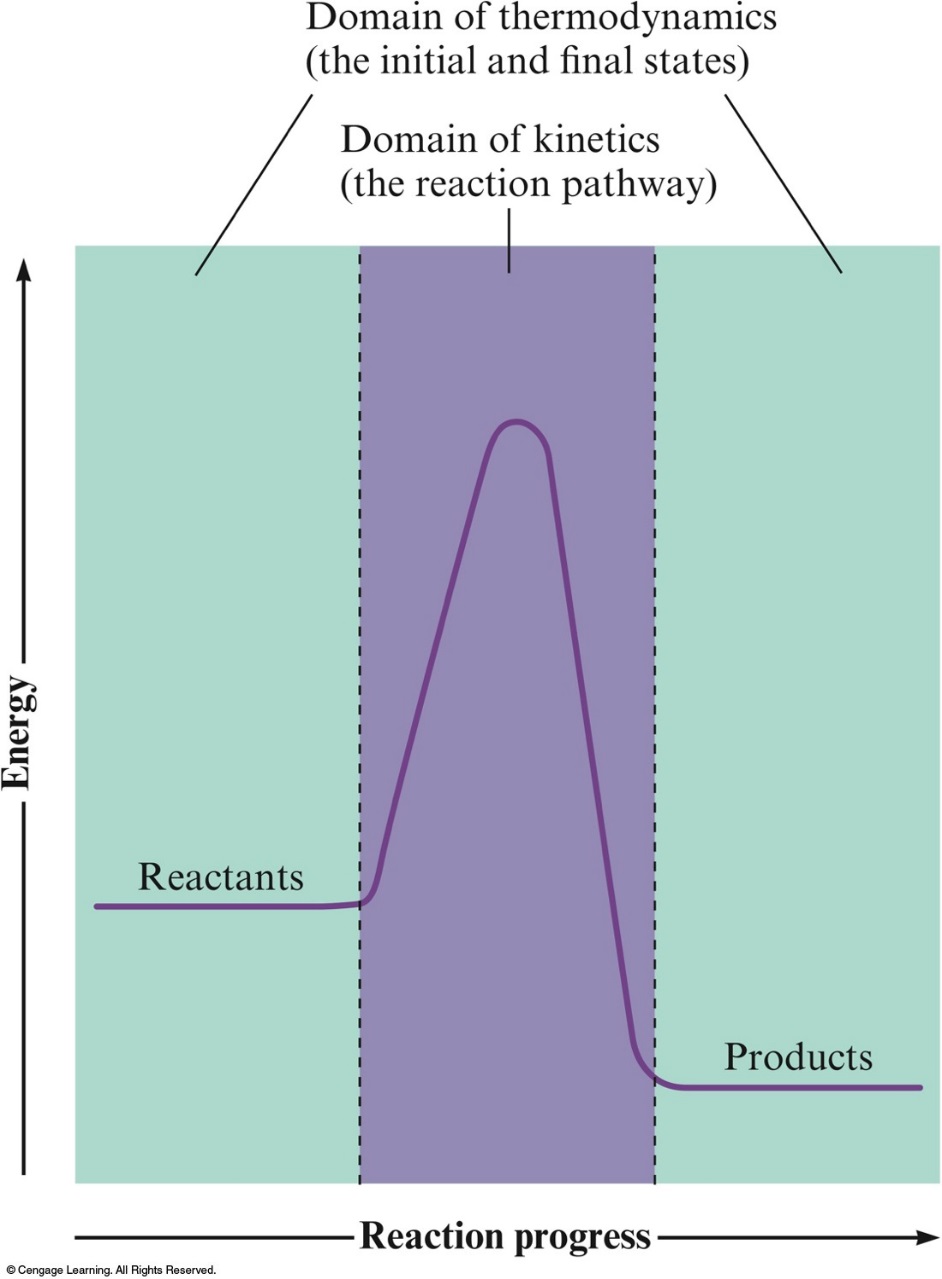 Domain of Kinetics
Rate of a reaction depends on the pathway from reactants to products.
Thermodynamics tells us whether a reaction is spontaneous based only on the properties of reactants and products.
Copyright © Cengage Learning. All rights reserved
66
Spontaneous Processes and Entropy
Thermodynamics lets us predict the direction in which a process will occur but gives no information about the speed of the process.
A spontaneous process is one that occurs without outside intervention.
Copyright © Cengage Learning. All rights reserved
67
CONCEPT CHECK!
Consider 2.4 moles of a gas contained in a 4.0 L bulb at a constant temperature of 32°C. This bulb is connected by a valve to an evacuated 20.0 L bulb. Assume the temperature is constant.

What should happen to the gas when you open the valve?
Copyright © Cengage Learning. All rights reserved
68
[Speaker Notes: The gas should spread evenly throughout the two bulbs.]
The Expansion of An Ideal Gas Into an Evacuated Bulb
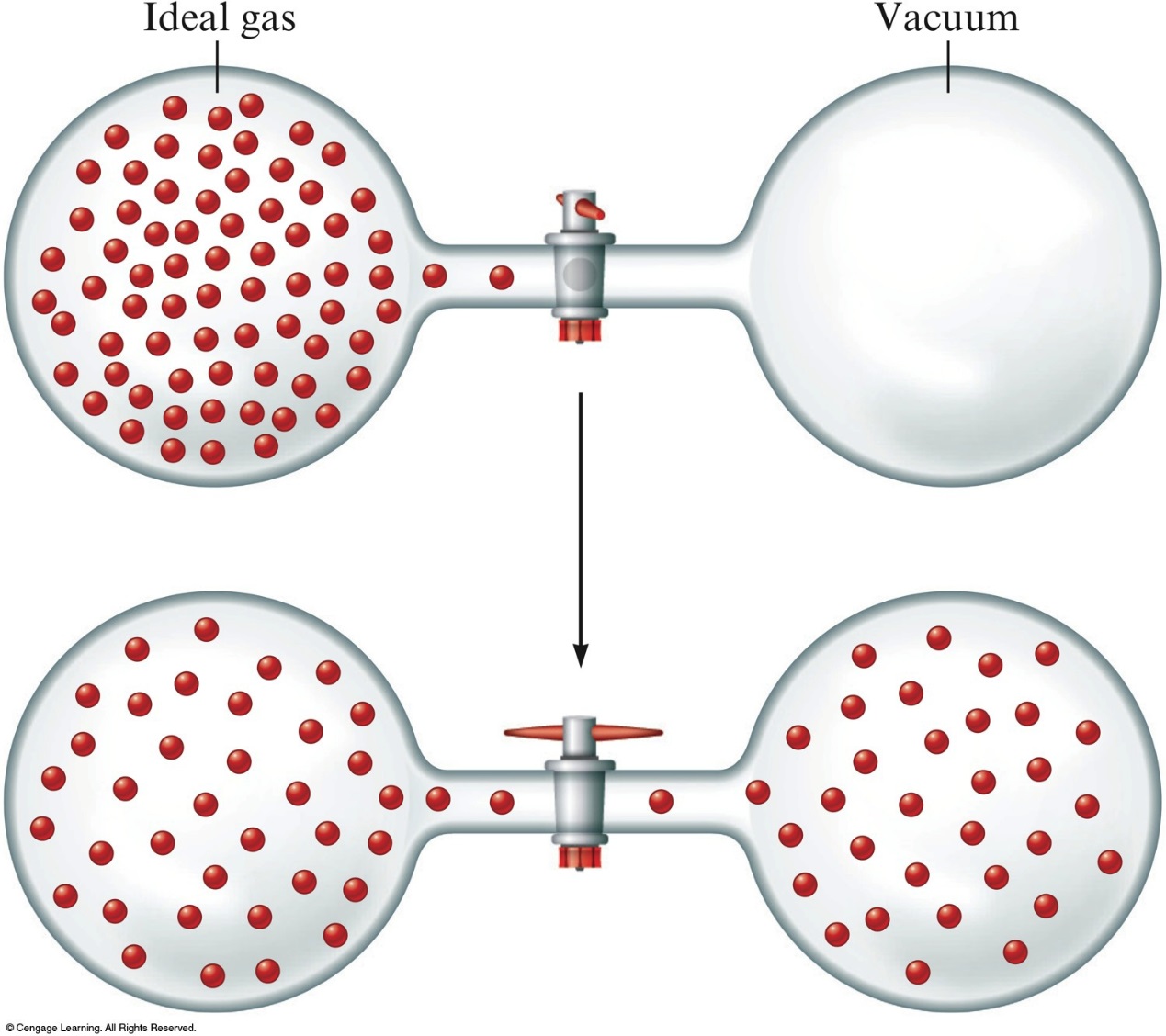 Copyright © Cengage Learning. All rights reserved
69
CONCEPT CHECK!
Consider 2.4 moles of a gas contained in a 4.0 L bulb at a constant temperature of 32°C. This bulb is connected by a valve to an evacuated 20.0 L bulb. Assume the temperature is constant.

Calculate ΔH, ΔE, q, and w for the process you described above.
		     All are equal to zero.
Copyright © Cengage Learning. All rights reserved
70
[Speaker Notes: All are equal to zero. Since it is a constant temperature process, H = 0 and E = 0. The gas is working against zero pressure (evacuated bulb) so w = 0. E = q + w, so q = 0.]
CONCEPT CHECK!
Consider 2.4 moles of a gas contained in a 4.0 L bulb at a constant temperature of 32°C. This bulb is connected by a valve to an evacuated 20.0 L bulb. Assume the temperature is constant.

c) Given your answer to part b, what is thedriving force for the process?
			Entropy
Copyright © Cengage Learning. All rights reserved
71
[Speaker Notes: Some students are probably aware of the concept of entropy. This is a good introduction to the concept.]
Entropy  S
Measures the randomness or disorder of the system.
The greater the disorder the greater the entropy.
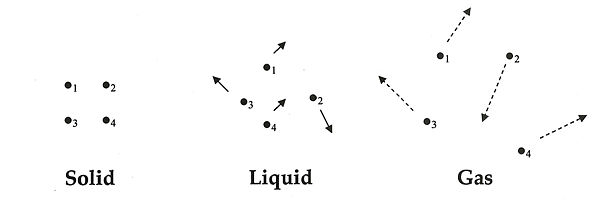 <
<
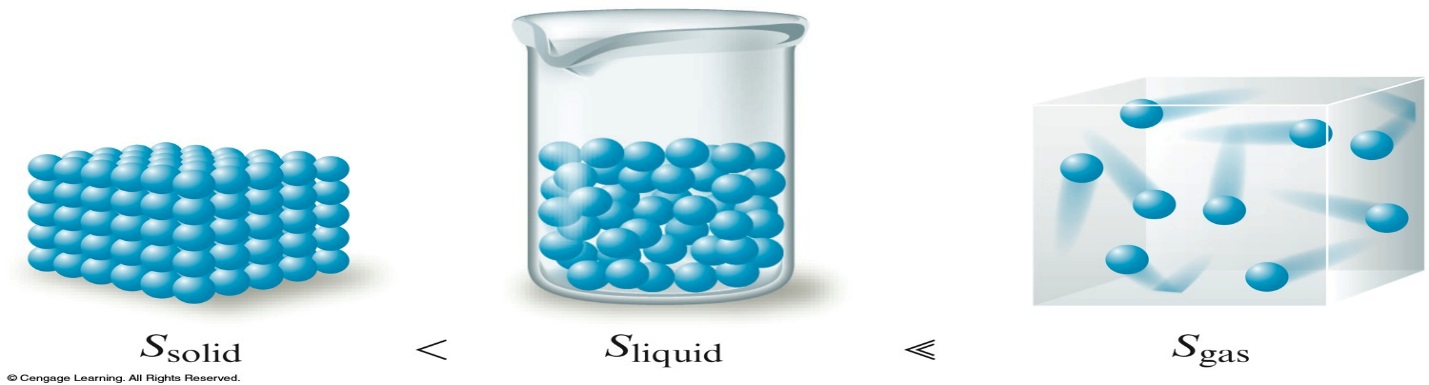 72
Increasing S
The greatest increase in entropy (randomness) means ∆S is the most positive ( +) and molecules are spazy!



∆S +
The greatest decrease in entropy (randomness) means ∆S negative (-)  and molecule are calm cool and collected!


∆S -
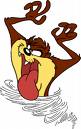 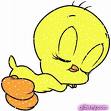 73
Entropy
The driving force for a spontaneous process is an increase in the entropy of the universe.
A measure of molecular randomness or disorder.
Copyright © Cengage Learning. All rights reserved
74
Temperature and Entropy
mole 25◦C   < 1 mole 50 ◦C  < 1 mole 100◦C 
       (s)                       (s)                         (s)
Increasing Entropy
75
Gauging S in reactions
Compare moles of disorderly reactants to products. The one with the least disorderly products wins. 

2C (s) + N2 (g)  2CN (g)    
 2 mol (s)  + 1 mol (g)  2 mole (g) ↑ More disorder 

F2 (g)  F2 (l)  
1 mol (g)  1 mol (l) ↓ less disorder 

H2O (l) (25◦C)  H2O (l) (50◦C) 
1 mol (l) low energy   1 mol (l) high energy ↑ more disorder
76
CONCEPT CHECK!
Predict the sign of ΔS for each of the following, and explain:
The evaporation of alcohol
The freezing of water
Compressing an ideal gas at constant temperature
Heating an ideal gas at constant      pressure
Dissolving NaCl in water
+
–
–

+

+
Copyright © Cengage Learning. All rights reserved
77
[Speaker Notes: a) + (a liquid is turning into a gas)
b) - (more order in a solid than a liquid)
c) - (the volume of the container is decreasing)
d) + (the volume of the container is increasing)
e) + (there is less order as the salt dissociates and spreads throughout the water)]
Entropy Change S°
Takes place at the end of the reaction. When we compare the disorder of the reactants to the disorder of the products. 

 S° = Σ S products – Σ S reactants
78
Gibbs Free Energy
Free energy of a process and is a measure of the spontaneity of the process.
79
∆G = free energy change
Can be calculated from the free energy’s of formation ∆Gf   

 G° = Σ Gf ° products – Σ Gf ° reactants
80
Free energy and equilibrium
G°=  -RT  ln K   or   = -2.303 RT Log K 
 
G° = Standard free energy change (J) 
R= 8.31 J/mol-K
T= Temp (K) 
K  = equilibrium constant 

(If  -G = K>1 products favor equilibrium)
(if  +G = K< 1 reactants favor equilibrium)
81
Bring it all together  ∆G ∆H ∆S
Nature prefers low energy (∆H ) high disorder (∆S) spontaneous states (∆G ). 

 ∆G° = ∆H ° - T ∆S ° (T = in K)
82
83